Professional Tone
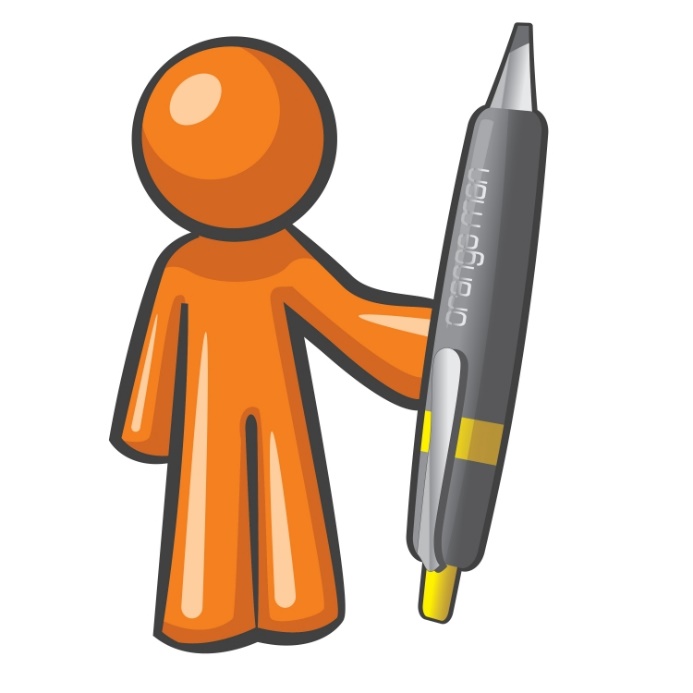 Professional Tone
Respect your readers
Maintain gender neutrality
Discuss only the professional situation
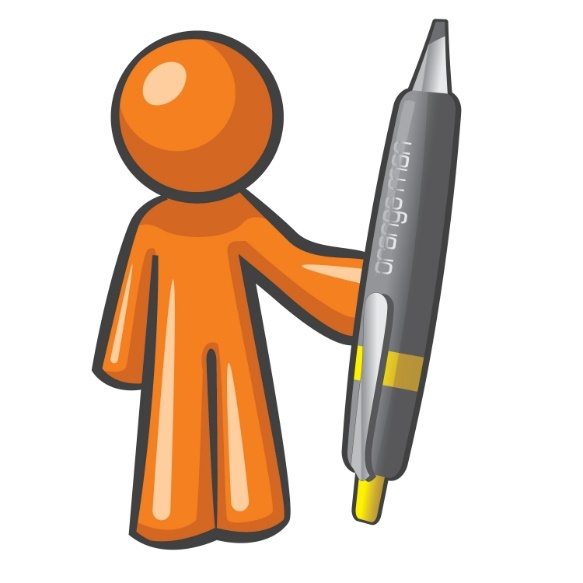 Readers Have Different Backgrounds
Readers Are Professional
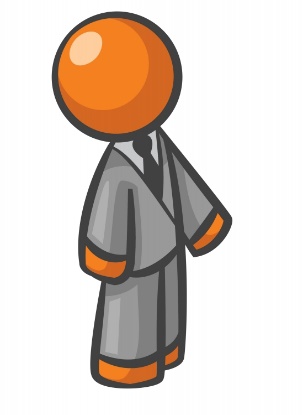 Write As If You Are Professional
“You” Implies Familiarity
Professional Tone
Respect your readers
Maintain gender neutrality
Discuss only the professional situation
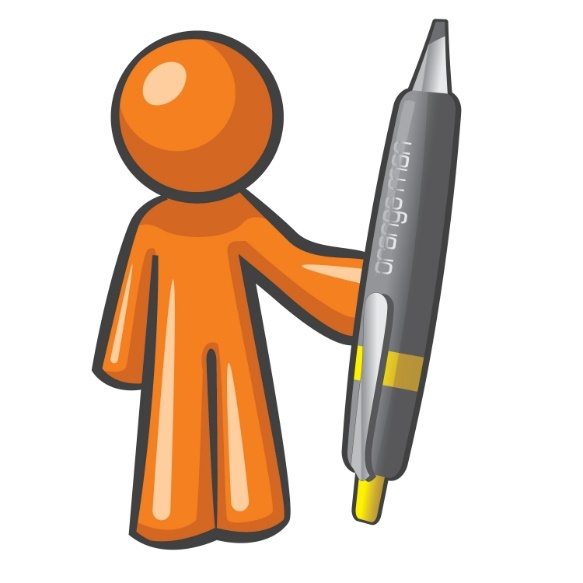 Ways to Avoid Sexist Pronouns
Discuss the Professional Situation
Omit feelings and opinions not backed up by facts
Avoid empty, redundant phrases like “the team believes”, “it is concluded”, or “it was felt”
Present a hypothesis and support it with data and observations
Professional Tone
QUESTIONS?
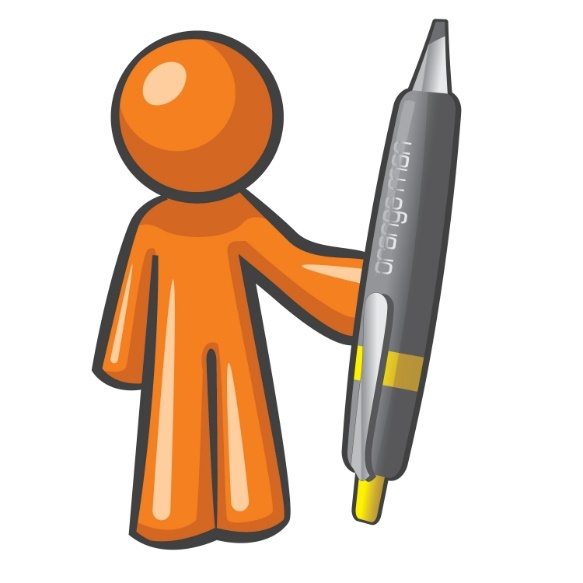 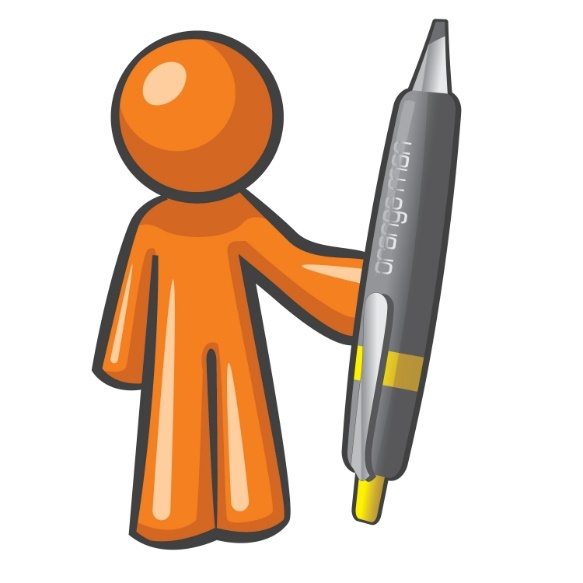